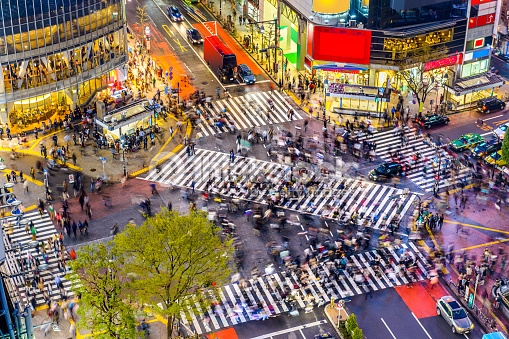 <7조>
일본 젊은이들의        문화
일본어일본학과 2160**** 한가*
일본어일본학과 2160**** 전진*
일본어일본학과 2160**** 김건*
일본어일본학과 2160**** 이예*
일본어일본학과 2160**** 정혜*
장소
명소
놀이공간의 규제
001
002
빠찡코
일본  젊은이들이 자주 찾는 명소
004
003
놀이공간
출처
01
<--일본 - 가라오케
001
놀이공간의 규제
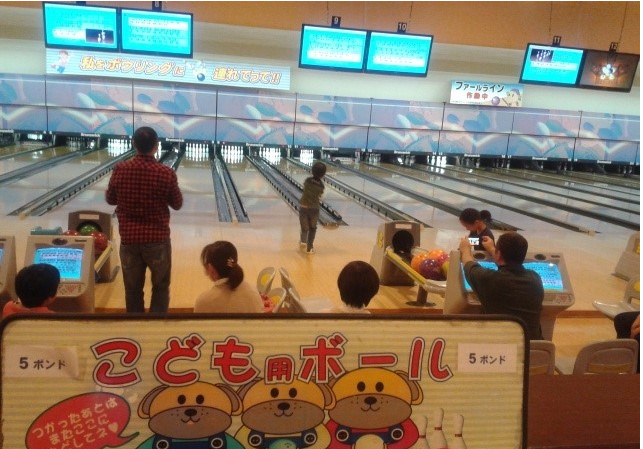 일본 - 도쿄 볼링장
놀이공간의 규제
볼링장이나 게임 센터 , 가라오케 박스 등의 오락시설이 일정한 공적 규제하에 놓여 있는 것은 그것이 뚜렷한 반사회성(사회의 질서에 대한 반항적 행동으로 표현되며 청소년의 비행 등이 이에 상당)을 지니고 있기 때문은 아니다. 규제가 정당화되는 이유는 ‘비행의 온상’이 되는 것을 막고 ‘청소년의 건전한 육성’을 확보해야 마땅한 사회환경을 ‘정화’하려는 이념에 지탱한다. 거기에는 ‘젊은이’를 선도하려는 동기뿐만 아니라, 젊은이들의  행복한 가정에 대한 배려가 있다.
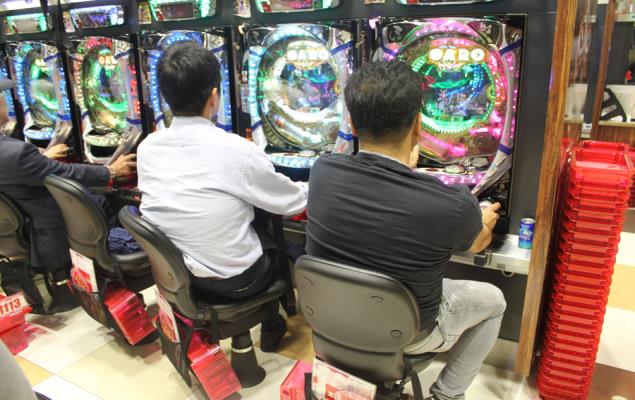 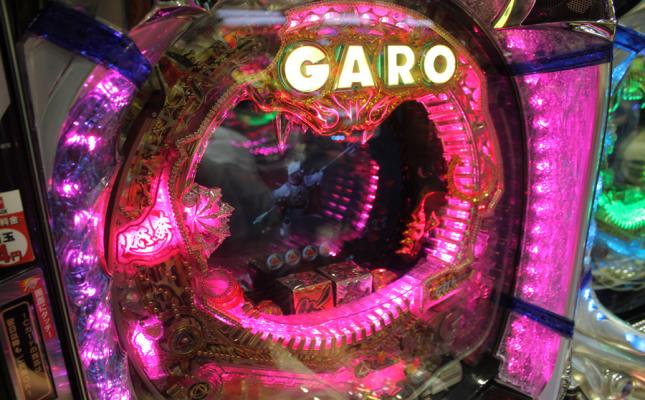 젊은이들의 빠찡코 문화
파칭코를 즐기는 인구는 2,860만명에 이를 정도이고 매상액은 자그마치 연간 22조 9,800억엔(2008년 통계)에 달할 정도의 거대시장이라고 한다. 파칭코는 〈코린트 게임〉이 원형이라고 하는데 2차 대전 전에는 〈가챵코〉라고 불리는 어린이들의 놀이도구였다. 패전 후의 역사는 나고야에서부터 시작된다. 전쟁 중의 나고야 주변에는 비행기 제조공장이나 부품공장이 밀집해 있었다. 비행기 제조에는 베어링이나 알루미늄 판을 사용하는데 패전에 의해서 이들 자재가 쓸모없게 되어 이 때 착상된 것이 파칭코 제작이다.
빠찡코 수익 현황
빠찡코CM 4년동안 10배로!!
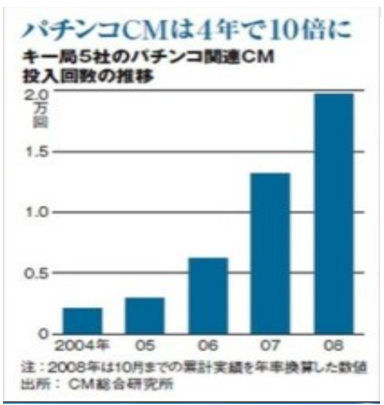 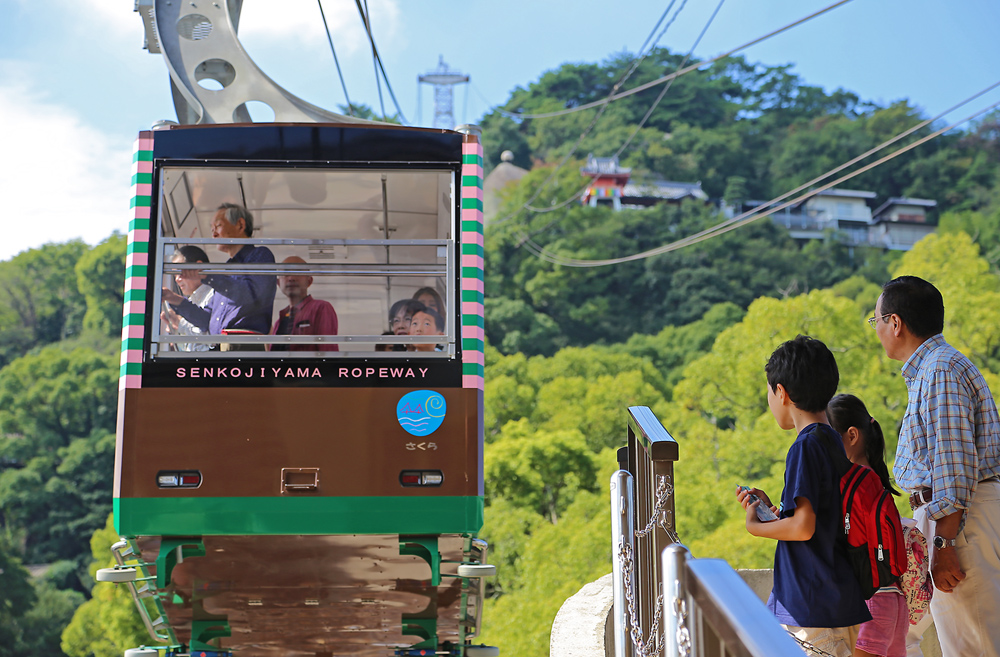 02
Chapter
002
명소
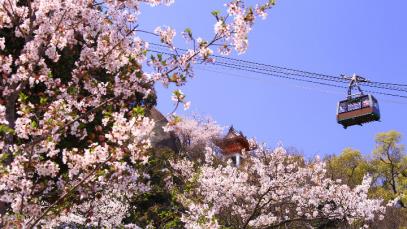 * 오노미치 - 센코지공원
02
센코지 공원은 봄에는 벚꽃이, 가을에는 국화가 만개해 꽃놀이하기 좋은 곳인데, 일본 벚꽃 명소 100선 중 하나로 지정되었다. 오노미치 시립 미술관과 산책로가 있어 휴일이면 젊은사람들이 많이 찾는다. 산 정상에는 전망대가 있어 히로시마 시내를 한눈에 감상할 수 있다.
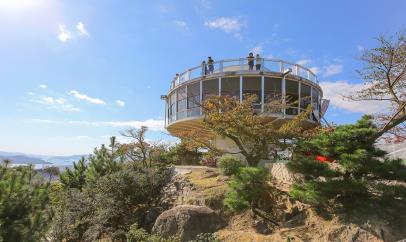 >>
일본 젊은이들이 자주  데이트하는 곳 &
일본 젊은이들이 자주 찾는 명소
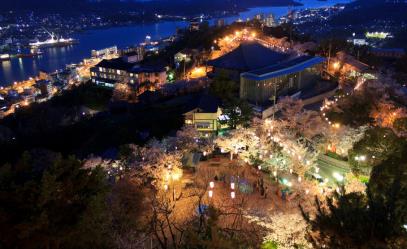 03
Chapter
003
놀이공간
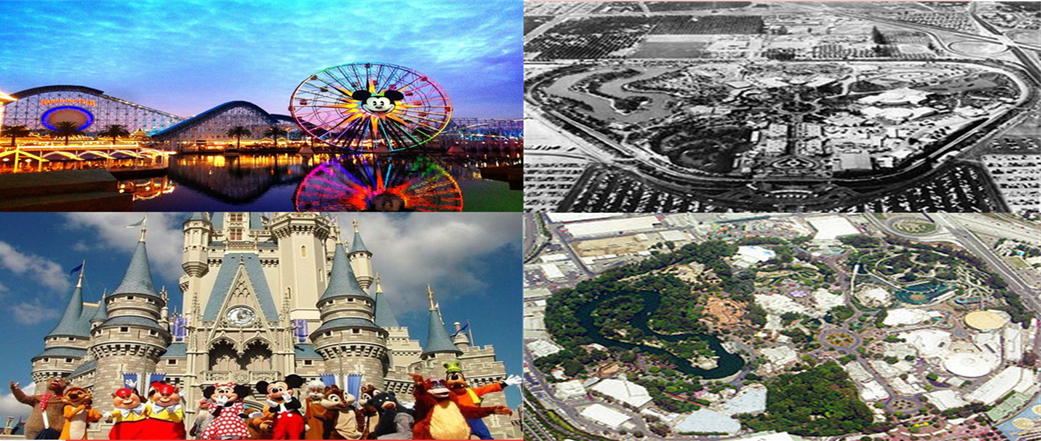 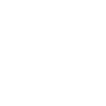 03
Text here
Text here
Lorem ipsum dolor sit amet, consectetur adipiscing elit.
sed do eiusmod tempor incididunt ut labore et dolore.
Lorem ipsum dolor sit amet, consectetur adipiscing elit.
sed do eiusmod tempor incididunt ut labore et dolore.
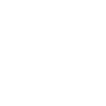 001
>>
Cherry Blossom
002
>>
국내외 벚꽃 개화시기
003
>>
제안 아이디어
004
>>
협력 업체 및 기대효과
도쿄 - 디즈니랜드
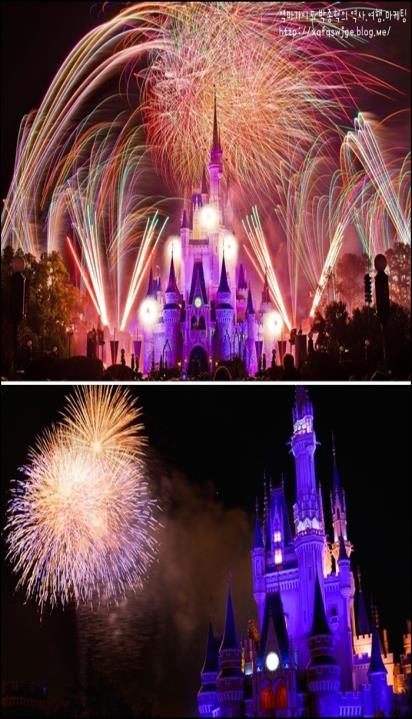 도쿄 – 디즈니랜드의 역사
디즈니랜드는 결코 일시적인 오락의 장으로서 현실 바깥에 있는 유원지가 아니다. 디즈니랜드 그 자체는 시공간적으로 하나의 도시 모델을 구성하고 있다.
* 디즈니랜드를 둘러싼 전략은 이제 소비사회에 널리 침투하고 있고, 현대도시의 리얼리티와 디즈니랜드의 그것 사이에는 점점 구별이 없어지고 있다. 이를 가리켜 도시공간의 디즈니랜드화라고도 하는데, 이는 실재하는 지리적 환경과 거의 무관한 역사나 신화, 현실, 환상의 초현실적인 조합이 만들어져 부조리하게 합성되는 장소가 확대되는 현상을 가리킨다.
국내외 벚꽃 개화
시기
제안 아이디어
협력 업체 및 기대효과
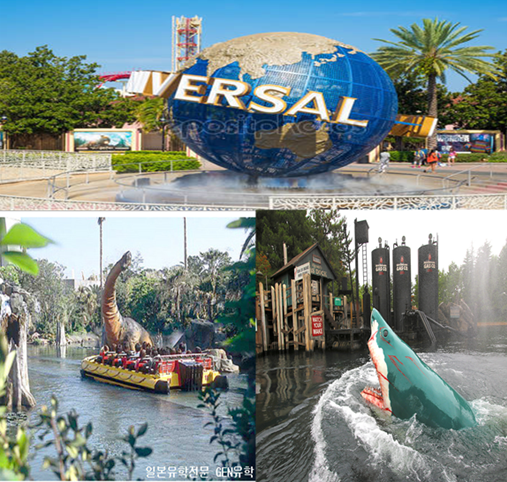 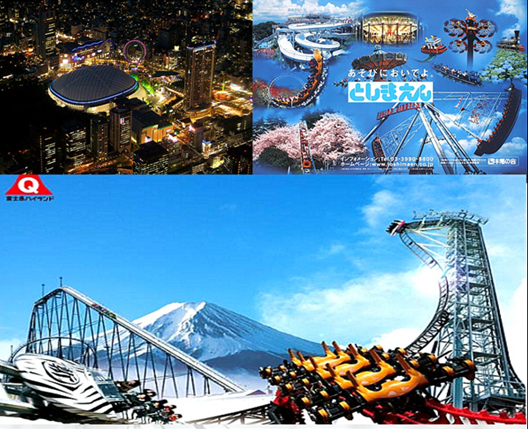 03
Text here
Text here
Lorem ipsum dolor sit amet, consectetur adipiscing elit.
sed do eiusmod tempor incididunt ut labore et dolore.
Lorem ipsum dolor sit amet, consectetur adipiscing elit.
sed do eiusmod tempor incididunt ut labore et dolore.
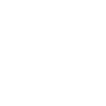 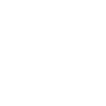 001
>>
Cherry Blossom
002
>>
국내외 벚꽃 개화시기
003
>>
제안 아이디어
004
>>
협력 업체 및 기대효과
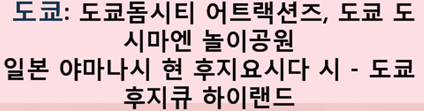 오사카-유니버설 스튜디오
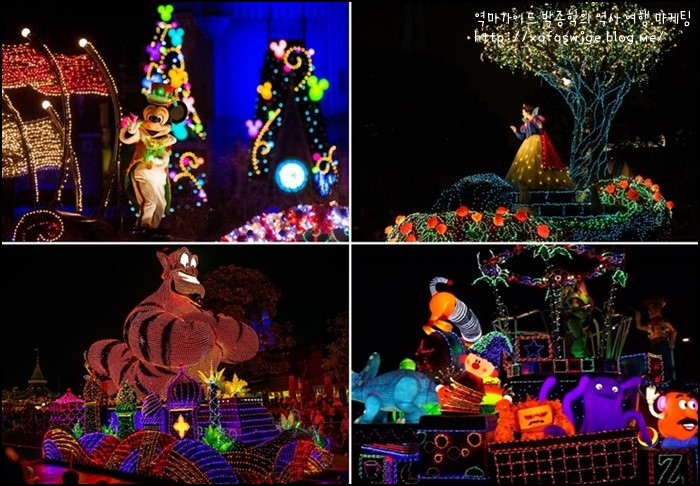 04. 출처
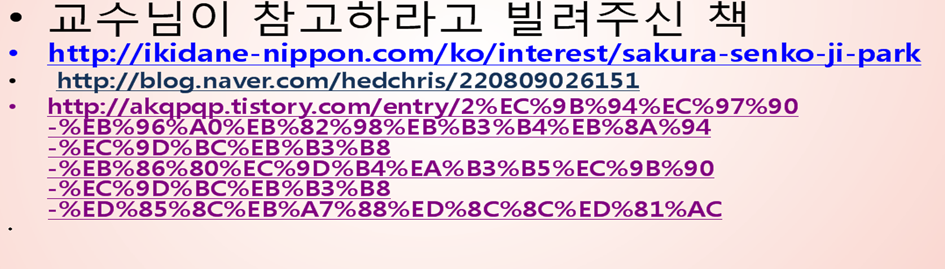 004
협력 업체 및 기대효과
감사합니다.
7조 
젊은이들의 음식문화
CONTENTS
001
002
젊은 사회인의 음식문화와 정황
과거의 젊은계층과 현대의 젊은계층의 변화된 먹거리
편의점 
다양해진 음식의 시선
새로운 일본음식
달라진 길거리 음식
01
Chapter
001
젊은 사회인의 음식
문화와 정황
목적
과거와 다른 현세대의 젊은 계층의 변화된 음식문화와 그로 인해 변화된 일본의 먹거리 마케팅에 대해 알 수 있다.  
.
01
1950년 이후 일본의 경제성장에 의해 음식문화도 현대사회인에 맞추어 변화되었습니다. 예전에는 주로 양이나 건강위주의 요리들이 였다면, 현대에는 맛과 비쥬얼, 저렴한 가격 위주의 기호성들이 다양해졌습니다.
편의점
Text here
Lorem ipsum dolor sit amet, consectetur adipiscing elit.
sed do eiusmod tempor incididunt ut labore et dolore.
Text here
현제 일본편의점에서 판매되는 1인용 쌀
다양한 즉석 도시락들
https://youtu.be/LOvofAG4jJE
이용횟수가 늘어나는 편의점
Text here
02
Text here
영화 ‘이웃집 토토로＇캐릭터의 모습으로 만들어진 디저트 빵.
다양해진 음식 시선
젊은이들 사이에서 유행하는 만화 애니메이션을 주제로 상품을 판매해 큰 인기를 몰고있다.
03
Chapter
003
과거의 젊은계층과 현대의 젊은계층의 변화된 먹거리
과거에는 주로 일본 전통음식을 즐겼다. 
하지만 현대에는 맛있고 편한 서양음식들로 주식이 되고 있다.
03
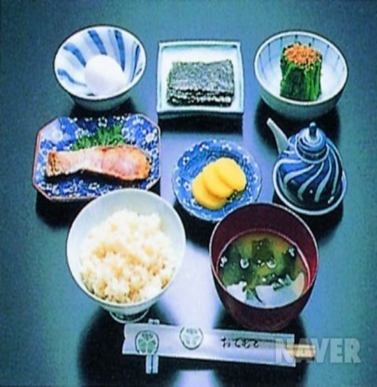 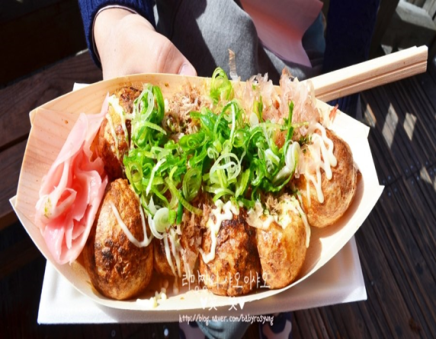 달라진 식생활
일본 전통 간식인 ‘타코야끼’
기존 일본인들의 전통 기본 식사
http://blog.naver.com/paranzui/50187601445
모스버거
달라진 길거리 음식들
젊은 계층이 많은 수도권 길거리 음식들은 젊은 입맛에 맞춰 다양하게 변화되었다.
과거와 달라진 젊은이들의 입맛
감사합니다
7조 
젊은이들의 문화
뷰티
CONTENTS
002
유행하는 화장법
001
유행하는 헤어스타일
001 >> 강구로 메이크업

002 >> 갸루- 코갸루

003 >> 갸루- 야맘바

004 >> 오네갸루, 히메갸루

005 >> 아게죠 메이크업

006 >> 이가리 메이크업

007 >> 키라키라 메이크업
히메컷
트윈테일
01
젊은이들의 문화
001
헤어스타일
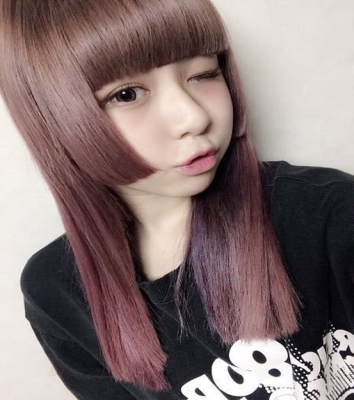 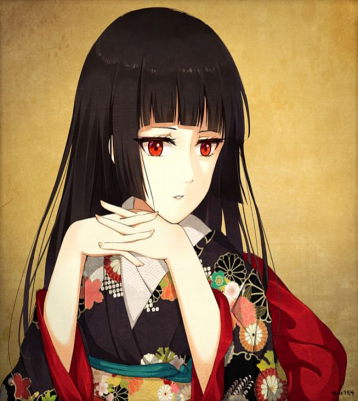 01
001
>>
히메컷
002
>>
트윈테일
히메컷이라는 단어의 유래는 일본 에니메이션에 
나오는 히메(공주) 스타일이라는 데서 붙여졌다.
01
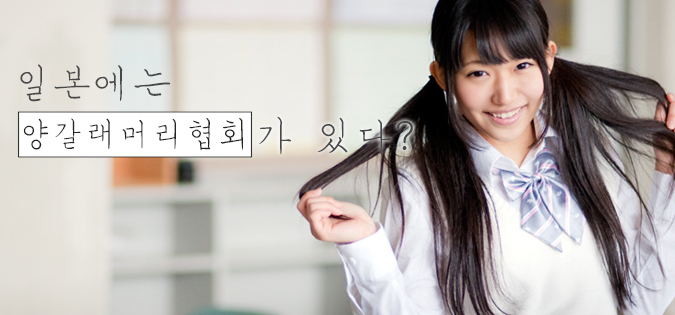 001
>>
히메컷
002
>>
트윈테일
‘일본 트윈테일협회’ (日本ツインテール協会)
 ‘양갈래 머리 문화를 확산시키기 위해’ 설립. 
 ‘양갈래 머리의 날’도 지정했다.
003  >> 코토리베이지
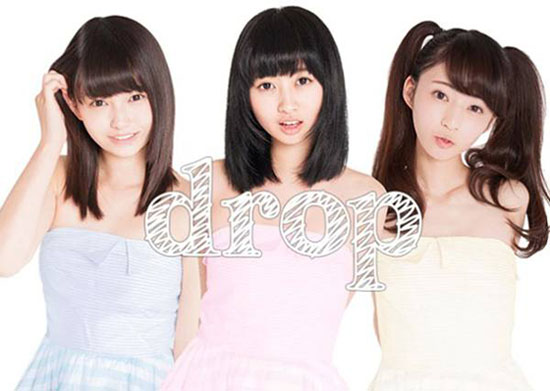 01
001
>>
히메컷
002
>>
트윈테일
003  >> 코토리베이지
트윈테일 협회 공식아이돌
http://twintail-japan.com/
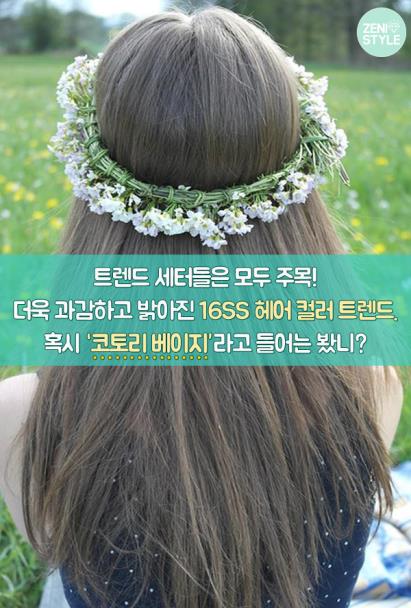 01
001
>>
히메컷
002
트윈테일
>>
003  >> 코토리베이지
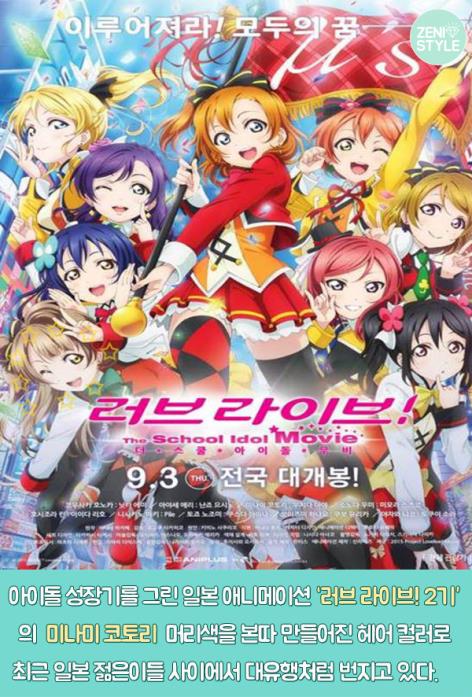 01
001
>>
히메컷
>>
002
트윈테일
003  >> 코토리베이지
02
젊은이들의 문화
002
메이크업
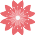 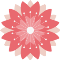 02
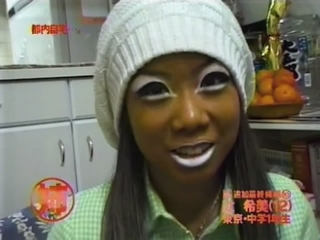 001 >> 강구로 메이크업

002 >> 갸루- 코갸루

003 >> 갸루- 야맘바

004 >> 오네갸루, 히메갸루

005 >> 아게죠 메이크업

006 >> 이가리 메이크업

007 >> 키라키라 메이크업
강구로란 顔(ガン)+黒(クロ)에서 온 표현으로, 
말 그대로 얼굴을 까맣게 표현하는 메이크업.
출처_http://blog.naver.com/jjh3713/221018962295
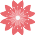 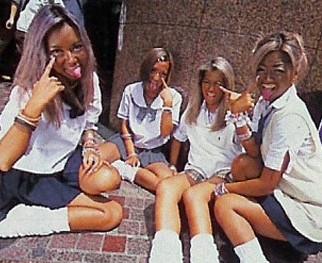 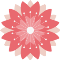 02
001 >> 강구로 메이크업

002 >> 갸루- 코갸루

003 >> 갸루- 야맘바

004 >> 오네갸루, 히메갸루

005 >> 아게죠 메이크업

006 >> 이가리 메이크업

007 >> 키라키라 메이크업
갸루 특유의 화장법으로 화장을 한 여고생을 뜻하는 코갸루(高ギャル).
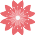 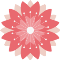 02
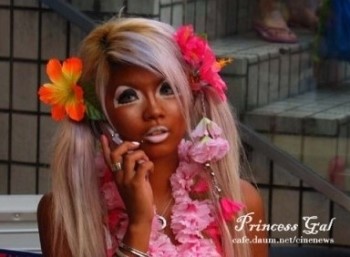 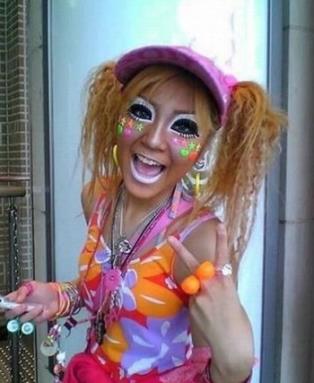 001 >> 강구로 메이크업

002 >> 갸루- 코갸루

003 >> 갸루- 야맘바

004 >> 오네갸루, 히메갸루

005 >> 아게죠 메이크업

006 >> 이가리 메이크업

007 >> 키라키라 메이크업
일본 민화에서 소개되는 인물인 야맘바를 총칭한 말
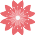 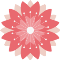 02
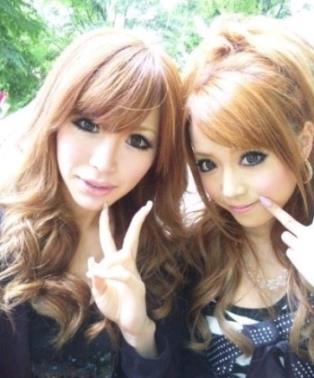 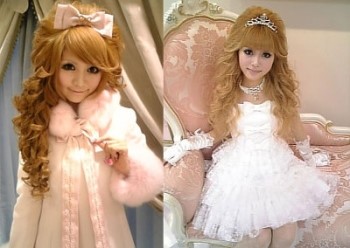 001 >> 강구로 메이크업

002 >> 갸루- 코갸루

003 >> 갸루- 야맘바

004 >> 오네갸루, 히메갸루

005 >> 아게죠 메이크업

006 >> 이가리 메이크업

007 >> 키라키라 메이크업
성숙한 느낌의 갸루를 뜻하는 오네갸루.(姉ギャル)
공주풍의 갸루를 뜻하는 히메갸루(姫ギャル)
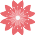 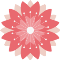 02
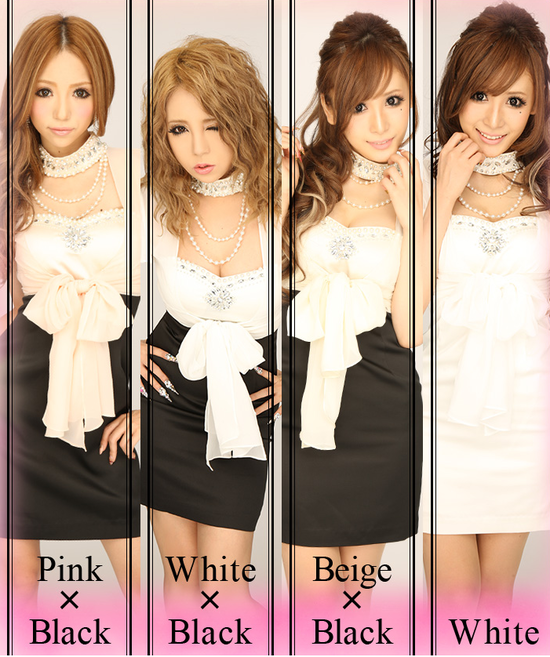 소악마 아게하(小悪魔 ageha) ↓
아게죠(アゲ孃)
001 >> 강구로 메이크업

002 >> 갸루- 코갸루

003 >> 갸루- 야맘바

004 >> 오네갸루, 히메갸루

005 >> 아게죠 메이크업

006 >> 이가리 메이크업

007 >> 키라키라 메이크업
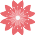 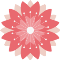 02
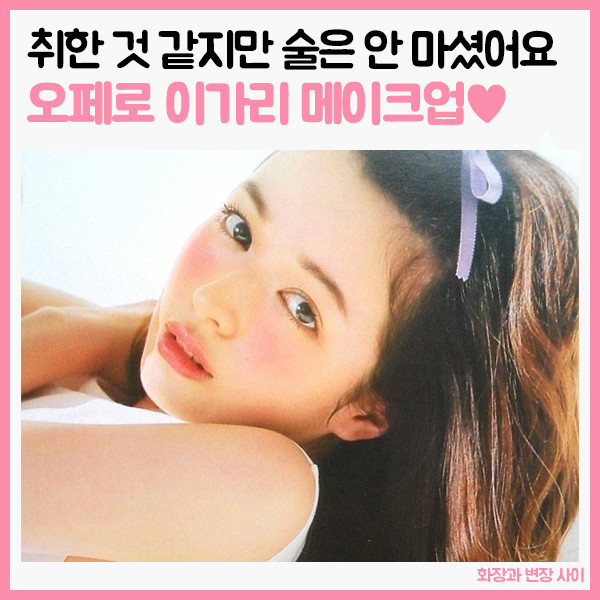 일명숙취메이크업

일본 메이크업 
아티스트
이가리 시노부가 고안한 메이크업


https://www.youtube.com/watch?v=TVCURJw_OU8
001 >> 강구로 메이크업

002 >> 갸루- 코갸루

003 >> 갸루- 야맘바

004 >> 오네갸루, 히메갸루

005 >> 아게죠 메이크업

006 >> 이가리 메이크업

007 >> 키라키라 메이크업
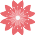 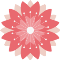 02
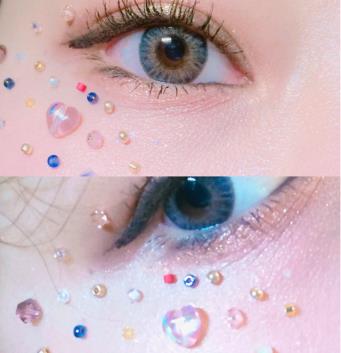 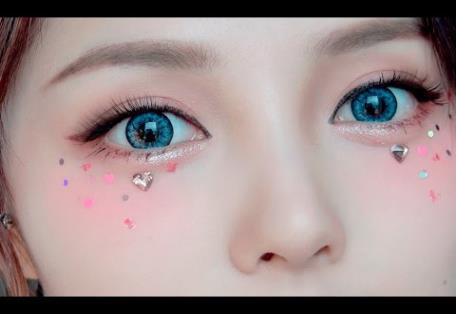 001 >> 강구로 메이크업

002 >> 갸루- 코갸루

003 >> 갸루- 야맘바

004 >> 오네갸루, 히메갸루

005 >> 아게죠 메이크업

006 >> 이가리 메이크업

007 >> 키라키라 메이크업
<동영상 >https://www.youtube.com/watch?v=fgZdQf7WHto